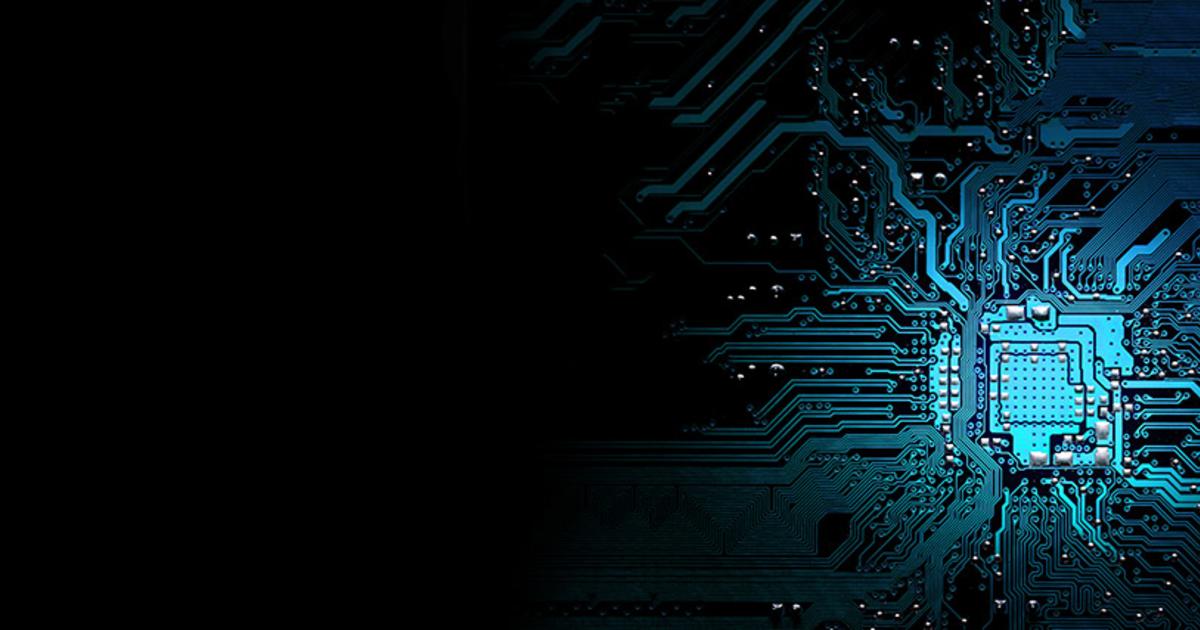 Отряд  «Кибердружина»
при Молодежной этнической Палате  администрации Минераловодского городского округа
Акция «Безопасный интернет»
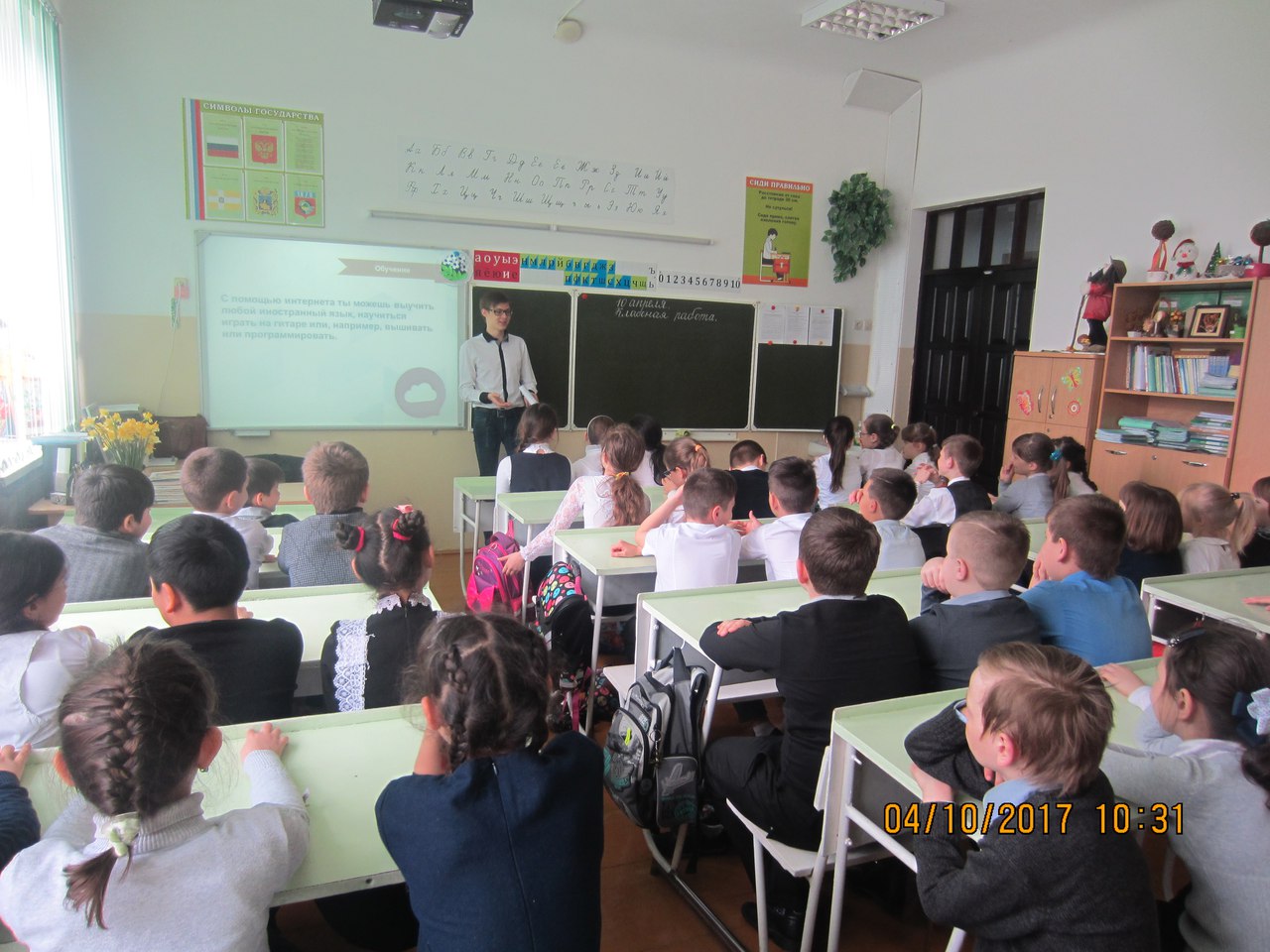 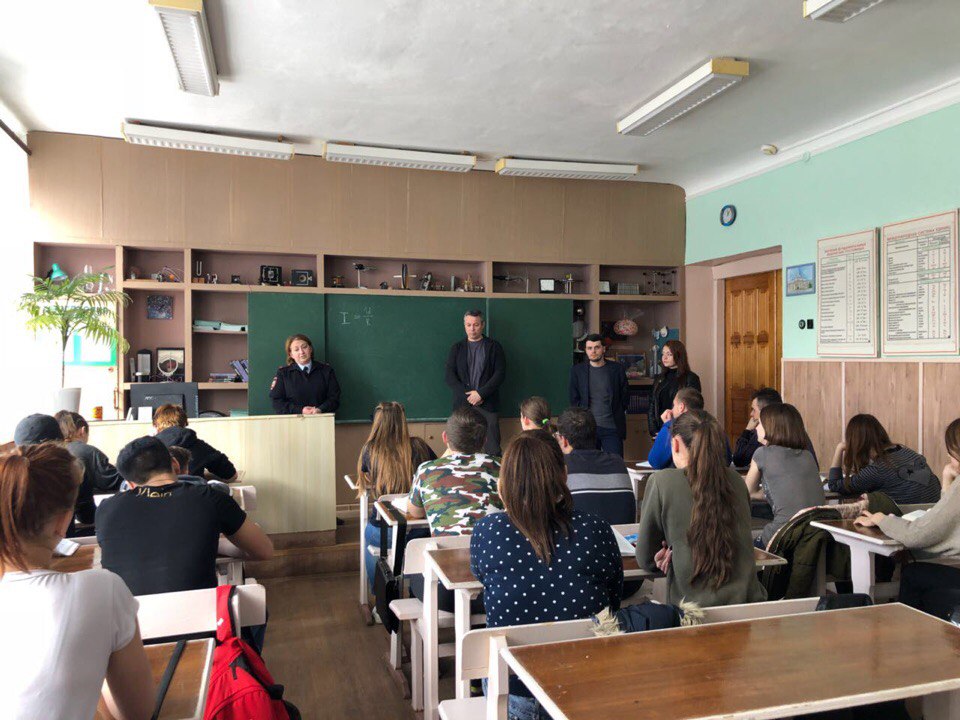 Акция «СТОП НАРКОТИК»
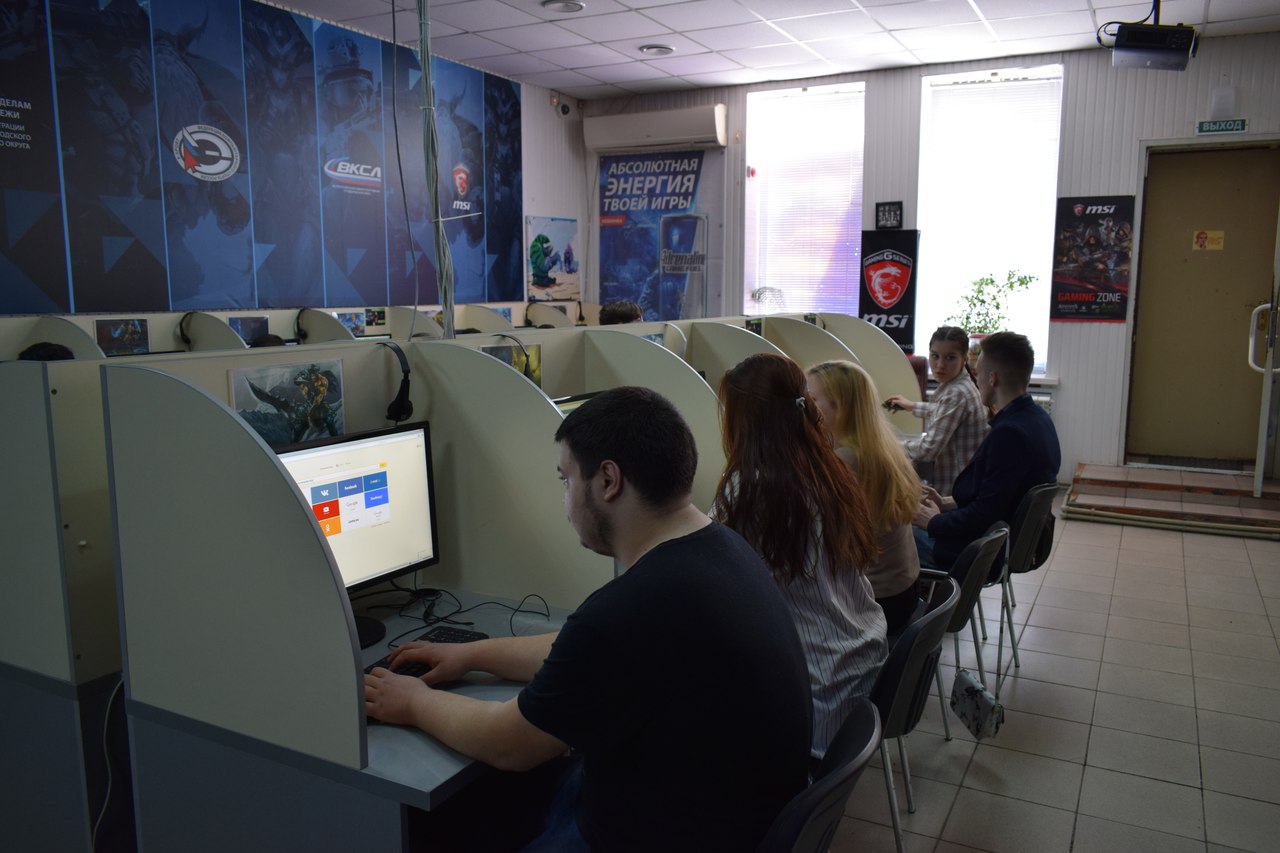 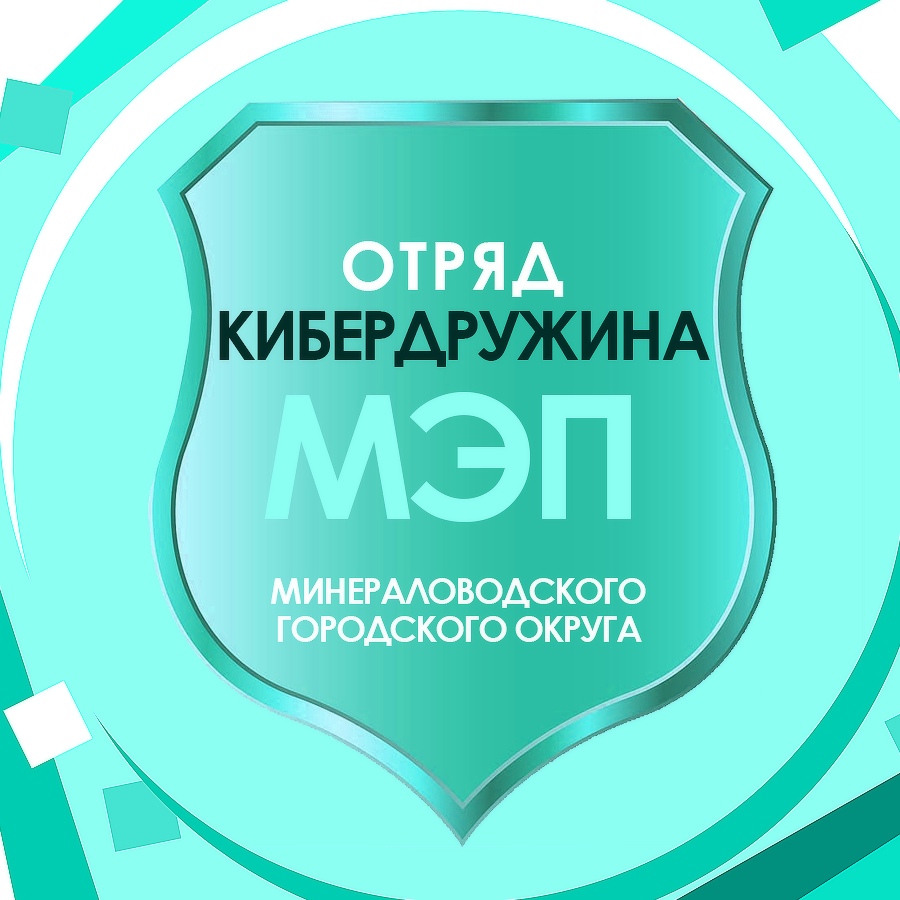 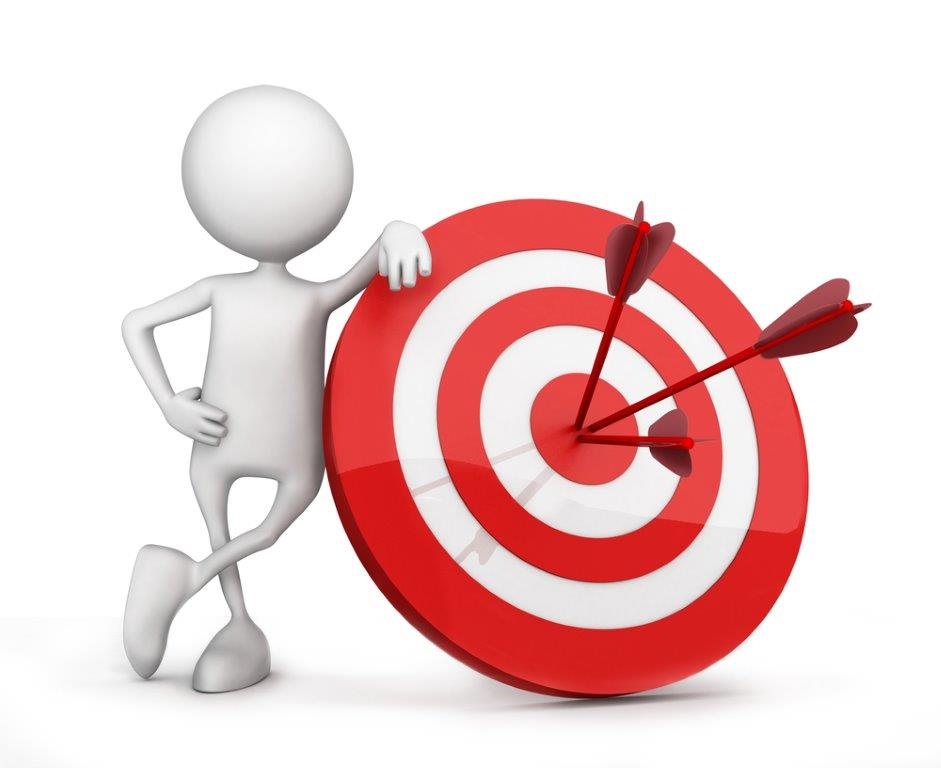 Цель отряда «Кибердружина»

Поиск в сети Интернет материалов, содержащих запрещенную на территории Российской Федерации информацию
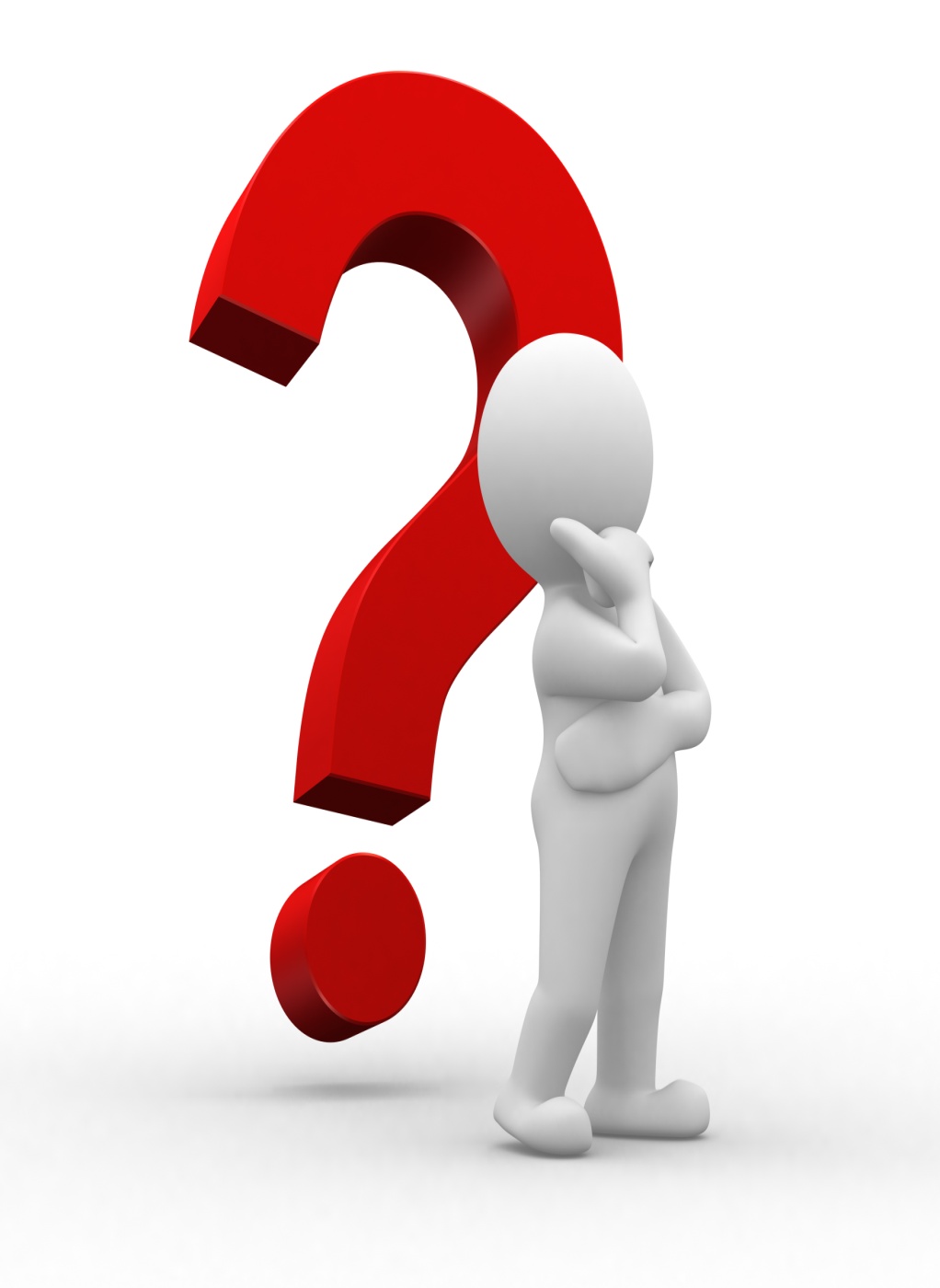 Что такое
«Кибердружина»?
Кто может войти в состав отряда «Кибердружина»?
18 +
Ответственные
Социально-активные
Командоориентированные
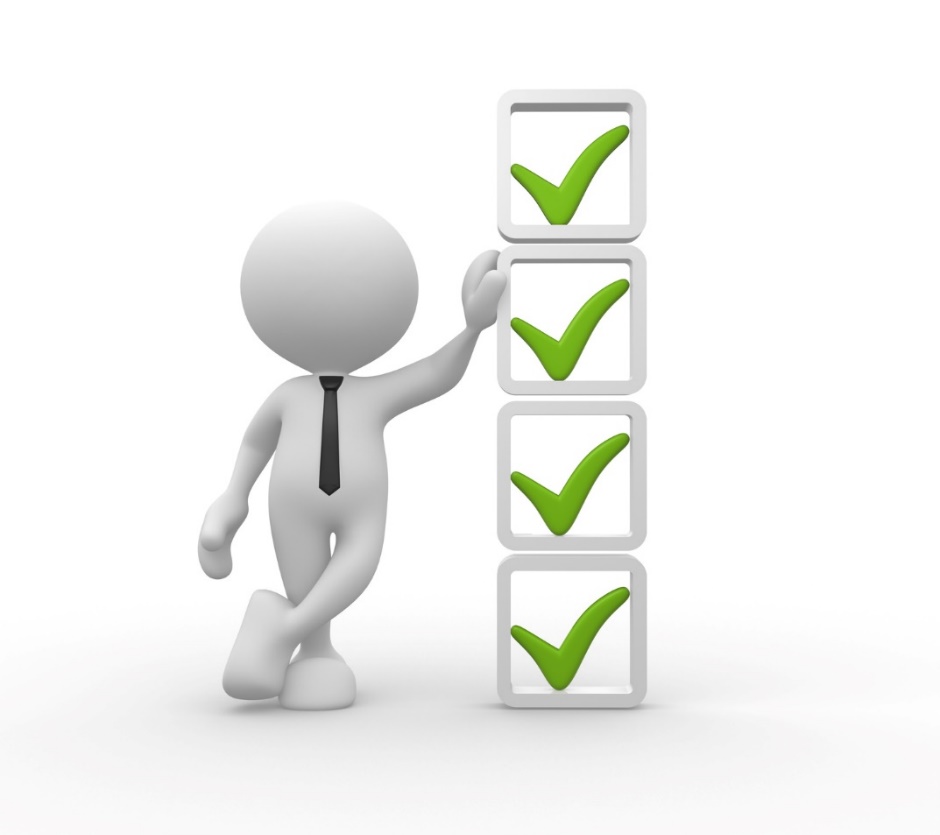 Задачи отряда 
«Кибердружина»
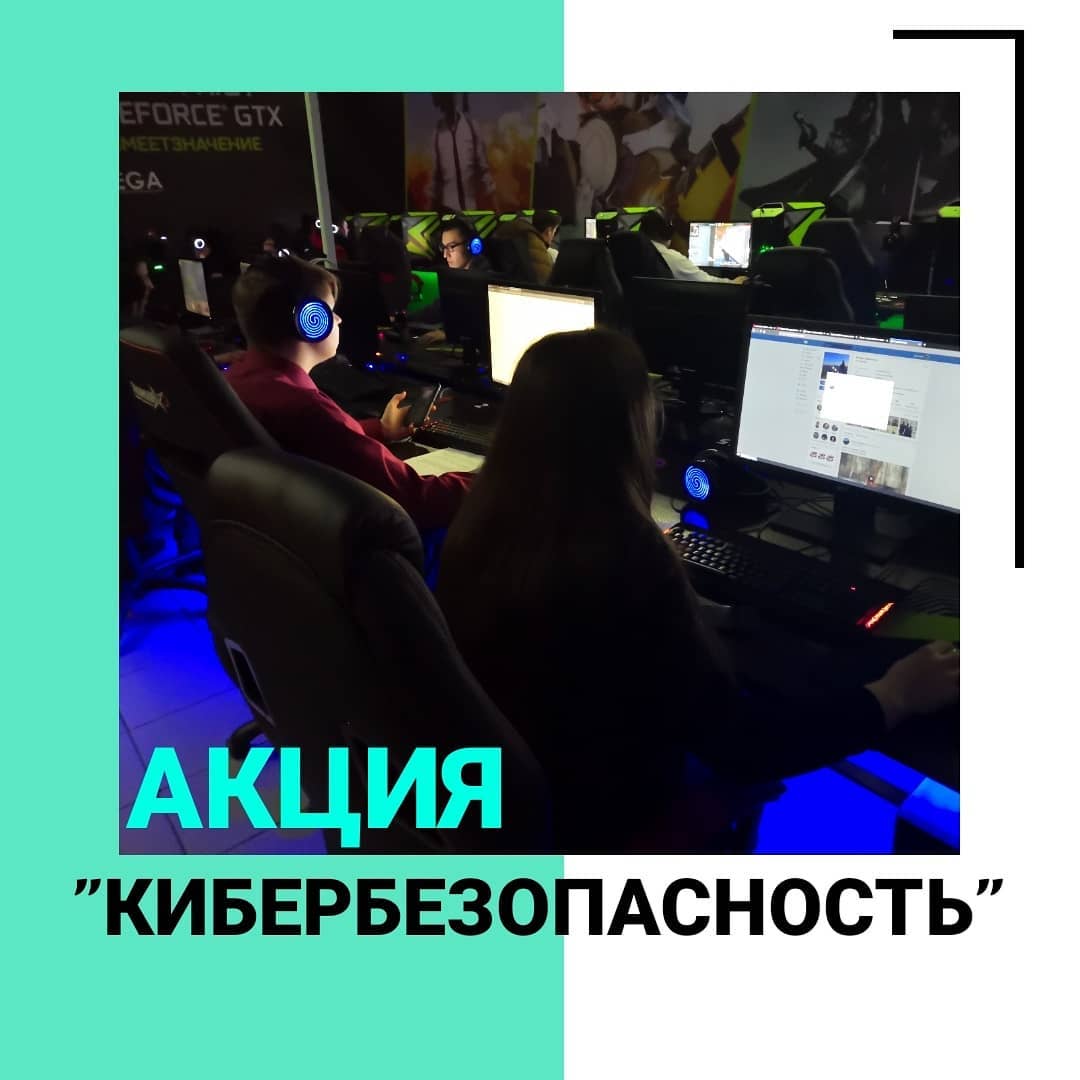 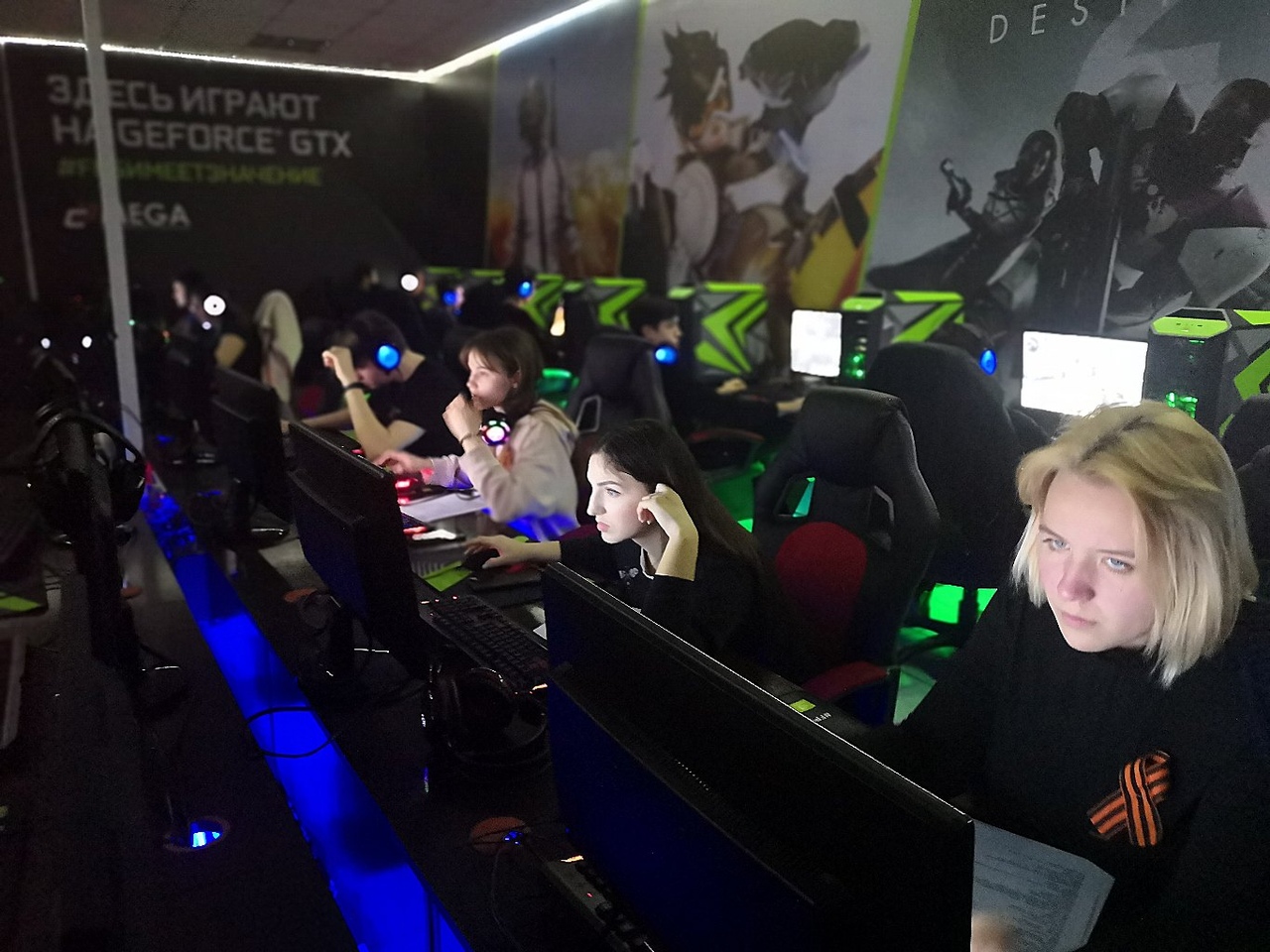 Порядок проведения акции
Поисковые системы 
(Яндекс, Google, Mail, Rambler и т.д.)
Социальные сети (ВКонтакте, Instagram, Одноклассники, Telegram, Twitter, Facebook и т.д.)
Ключевые слова 
(теги для поиска)
URL-ссылка
и Скриншот страницы, где содержится провокационный или запрещенный контент)
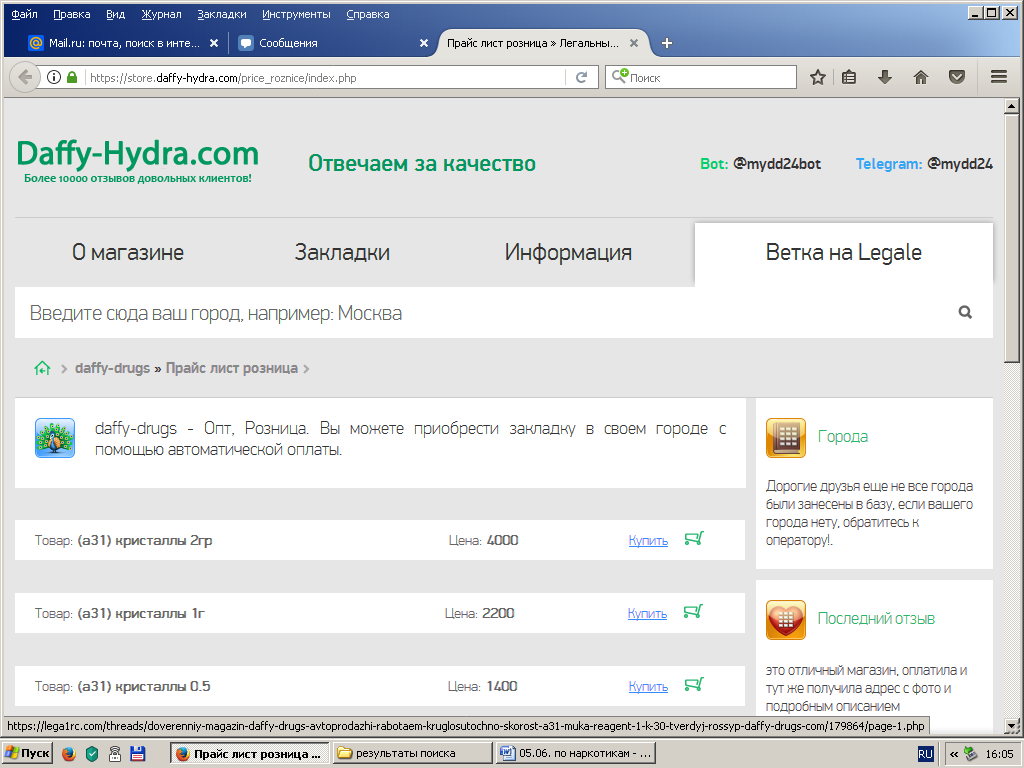 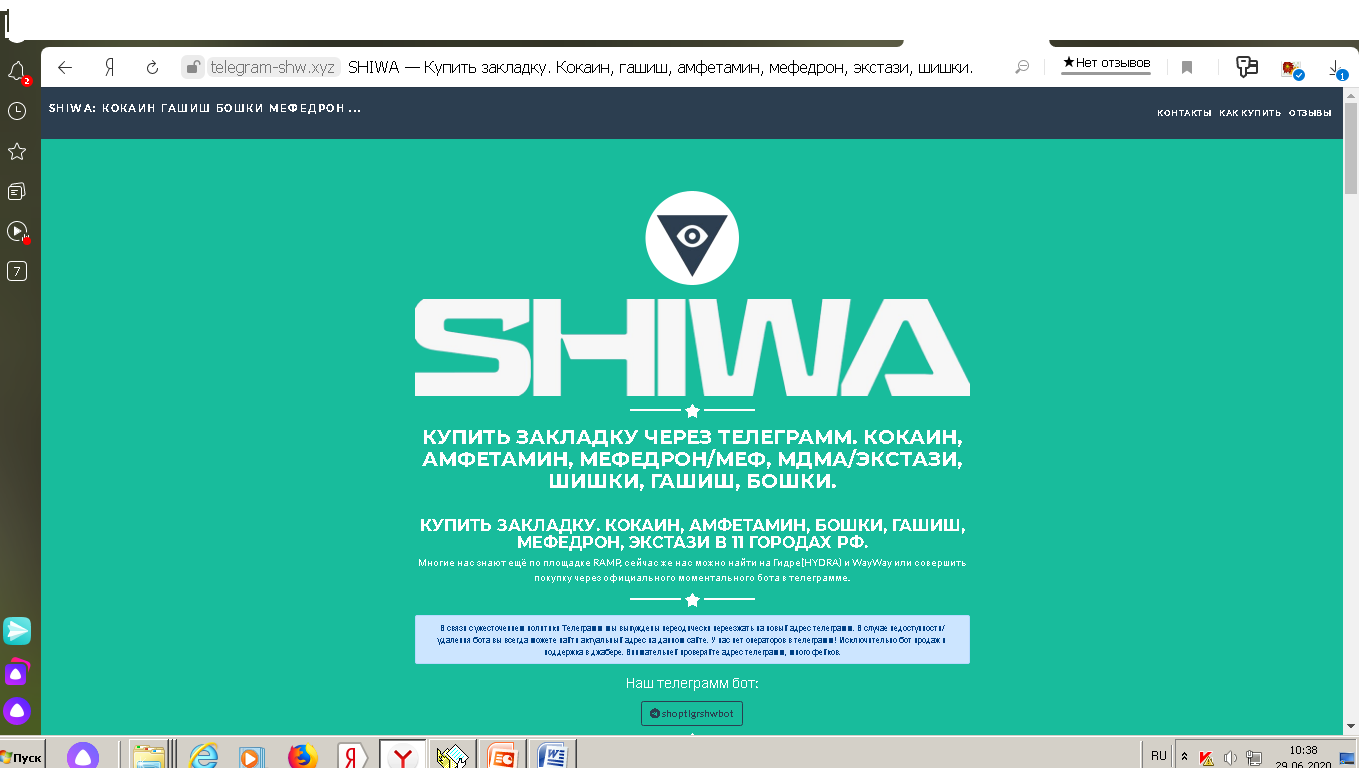 Материалы для работы
Методическое пособие в формате презентации для наглядного обзора алгоритма поиска
Инструкция к поиску, включающая в себя основные теги для поиска и форму отчетности
Теги для поиска материалов, в том числе, Федеральный список экстремистских материалов Минюста России
Итоги за 2021 года
8 АКЦИЙ
50 РЕСУРСОВ, ПРОПАГАНДИРУЮЩИХ УПОТРЕБЛЕНИЕ  И РАСПРОСТРАНЕНИЕ НАКРОТИЕСКИХ И ПСИХОТРОПНЫХ ВЕЩЕСТВ
59 РЕСУРС, ПРОПАГАНДИРУЮЩИЙ ЭКСРЕМИЗМ И ТЕРРОРИЗМ
Спасибо за внимание!
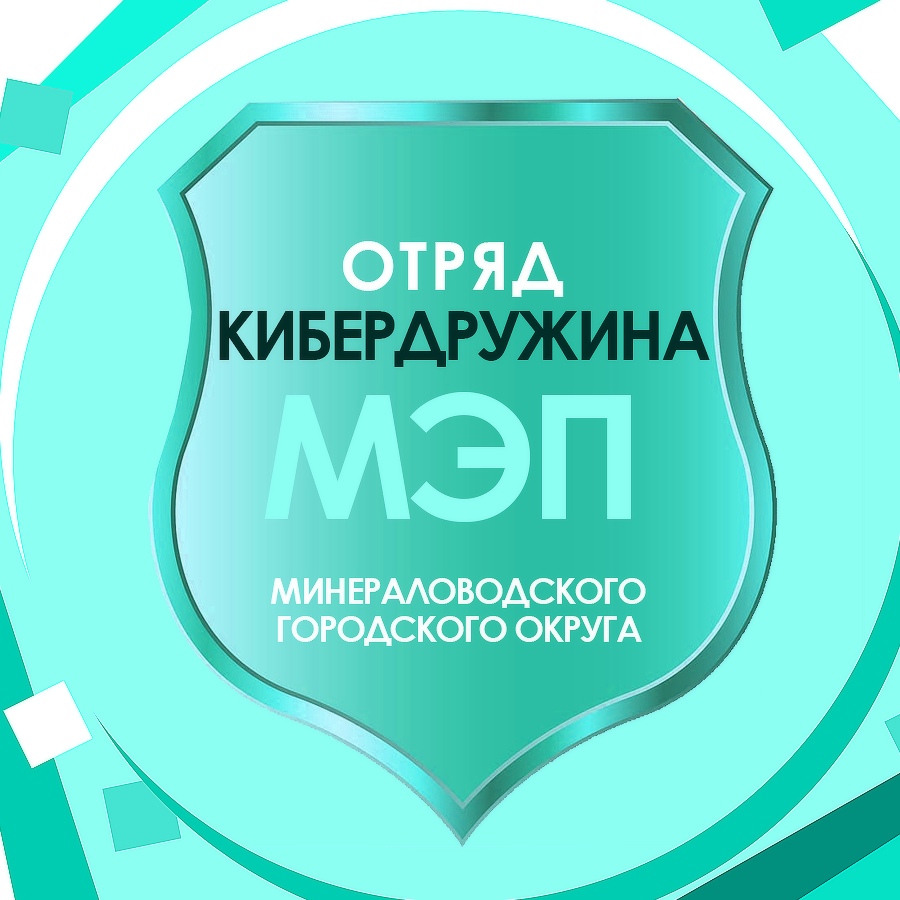